Щелочноземельные металлы
Общая характеристика элементов II группы главной подгруппы
Элементы II группы главной подгруппы подразделяются на Ве, Mg и щелочноземельные металлы (Ca, Sr, Ba, Ra)

На внешнем электронном слое у всех атомов элементов II группы главной подгруппы находится по 2 электрона, которые отдаются другим атомам во время химических реакций. 

Элементы II группы главной
      подгруппы – сильнейшие
       восстановители.
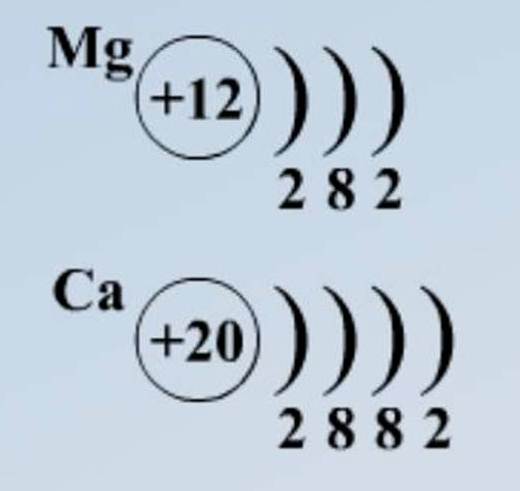 Нахождение в природе. Физические свойства.
Be  Открыт в 1798 году (Воклен, Франция),  получен в виде металла в 1828 г. (Велер, Германия)

Очень редкий элемент, встречается только в связанном виде.
Драгоценные камни: изумруд, берилл, аквамарин, александрит – минералы, содержащие бериллий.







ИЗУМРУД		АЛЕКСАНДРИТ		БЕРИЛЛ
Be3Al2(Si6O18)(Cr2O3)      Be3Al2(Si6O18) 	(BeAl2 ) O4Cr
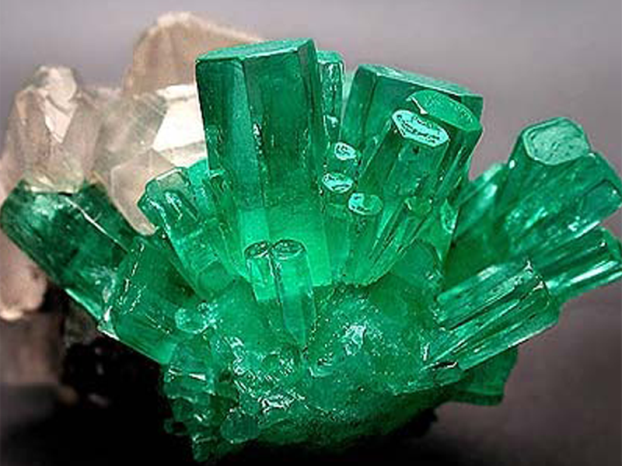 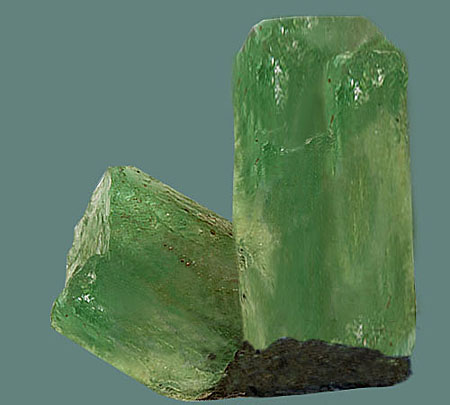 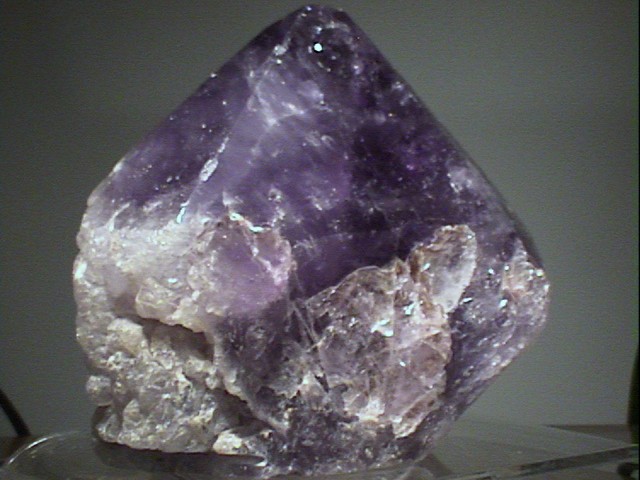 Mg впервые получен в 1808 году (Дэви, Англия).
Mg – восьмой по распространенности элемент в литосфере Земли. Химически связанный магний входит в состав минералов (шпинель, доломит, магнезит, тальк, серпентин, кизерит и др)

Ионы Mg содержатся в морской воде (до 1,27 г на 1 литр) и живых организмах. Хлорофилл зеленых растений является комплексным соединением магния. Наличие ионов Мg+ в пресной воде обуславливают ее жесткость.
Са Получен в виде металла впервые в 1808 году (Дэви, Англия).
Кальций – пятый по распространенности  элемент. Входит в состав горных пород и минералов (кальцит, доломит, гипс и др). Содержится в почвах и природных водах. Как и магний, ионы кальция обуславливают жесткость пресной воды.



Доломит              Гипс                             Мрамор 
CaMg(CO3)2     CaSO4*2H2O       CaCO3
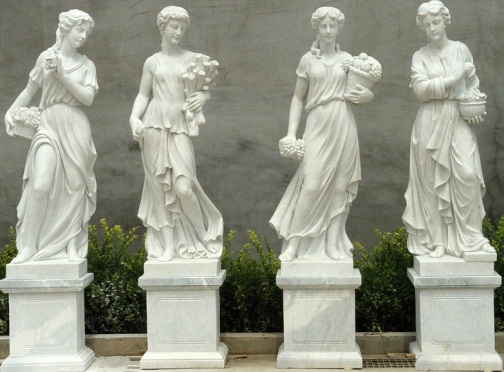 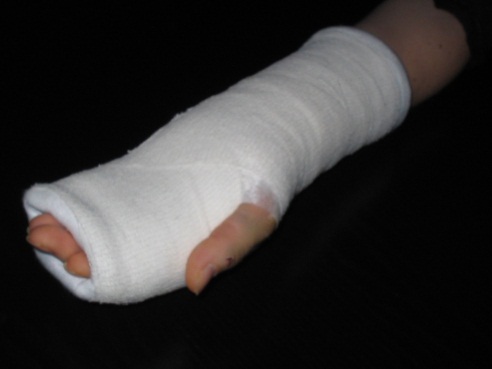 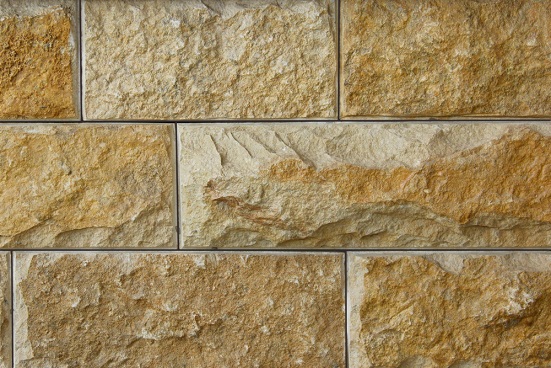 Sr, Ba в виде металлов впервые получены в 1808 г )Дэви, Англия)
Карбонаты и сульфаты обоих элементов находятся в природе в виде минералов: стронцианит, целестин, витерит, барит.
Ra обнаружен в 1989 г (Мария и Пьер Кюри, Франция) в урановой смоляной руде.
Радий относится к радиоактивным элементам. По свойствам похож на барий. Сходны и их химические соединения. 
Соединения  радия постоянно светятся и саморазогреваются.
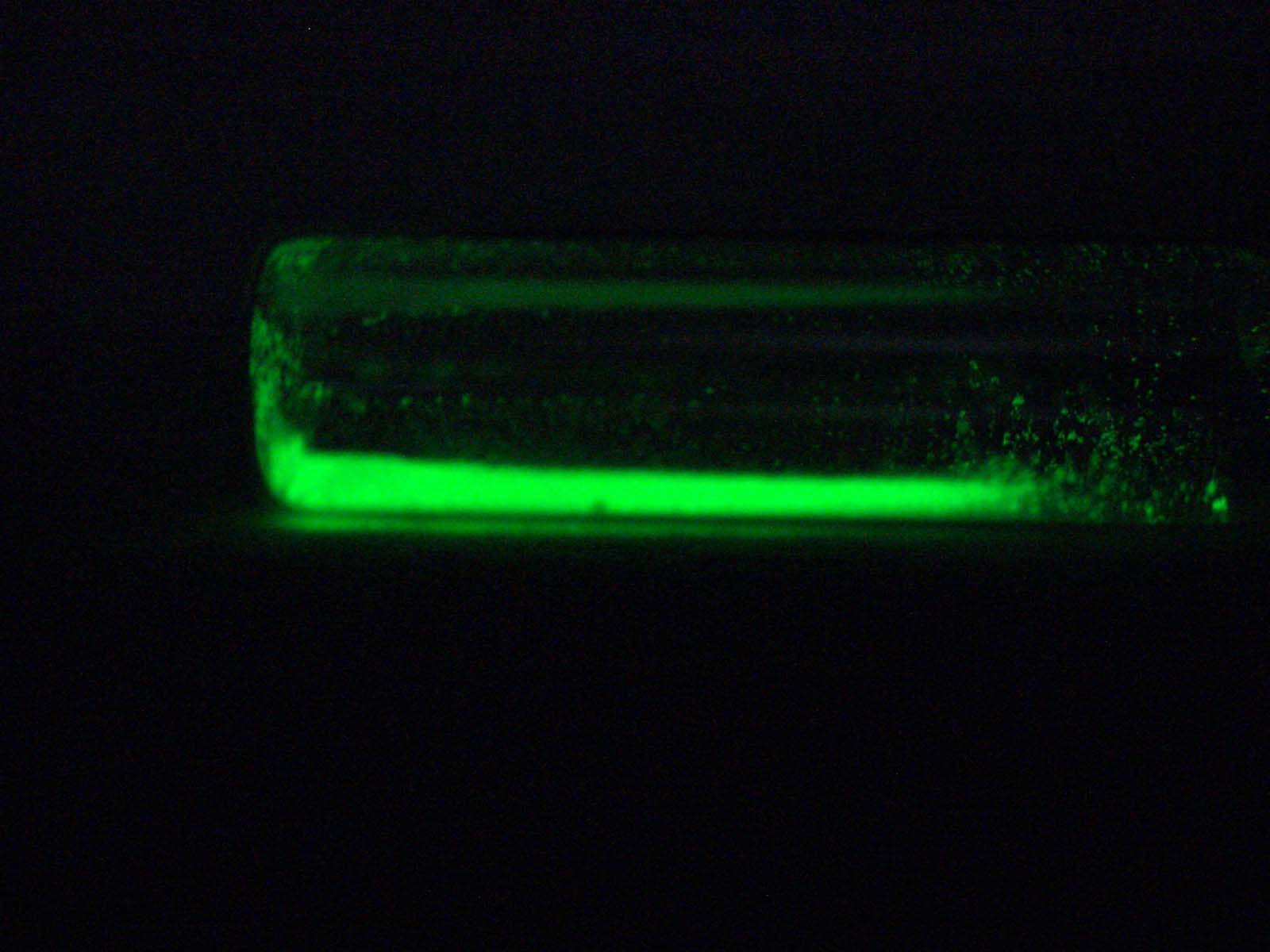 ХИМИЧЕСКИЕ СВОЙСТВА
Элементы II группы главной подгруппы при нагревании на воздухе сгорают с образованием оксидов:
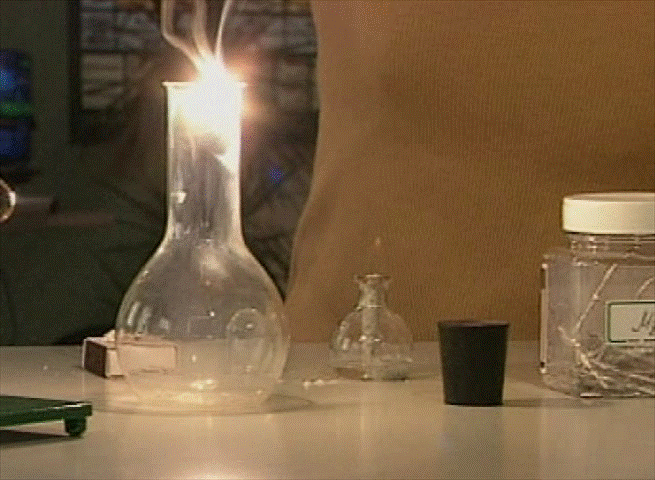 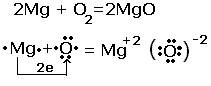 При нагревании взаимодействуют с неметаллами: хлором, серой, азотом и пр. Образуя, при этом, хлориды, сульфиды, нитриды.




в)



г)
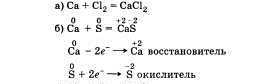 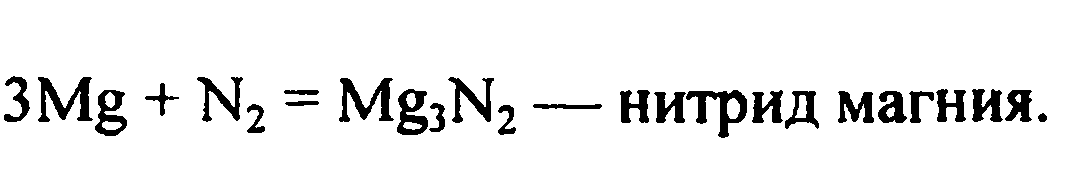 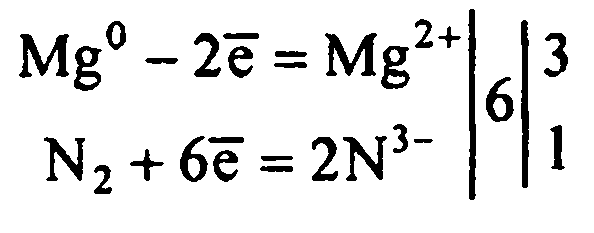 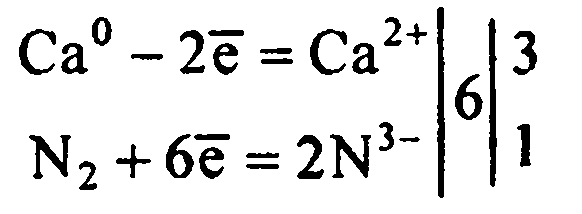 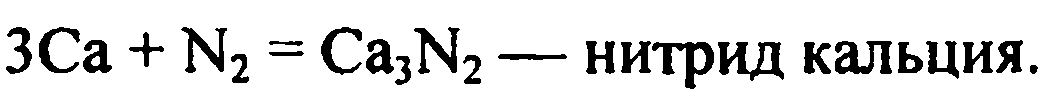 При высоких температурах окисляются водородом до гидридов




Гидриды – твердые солеподобные соединения, напоминающие галогениды.

Именно поэтому водород стоит не только в первой, но и в седьмой группах в периодической системе.
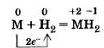 Все металлы II группы главной подгруппы, кроме Be, взаимодействуют с водой при обычных условиях. Активность взаимодействия повышается от Mg к Ra.
        
          0                           +1                                          +2                                                               0
Mg + 2HOH = Mg(OH)2 + H2
                               _
                             2е
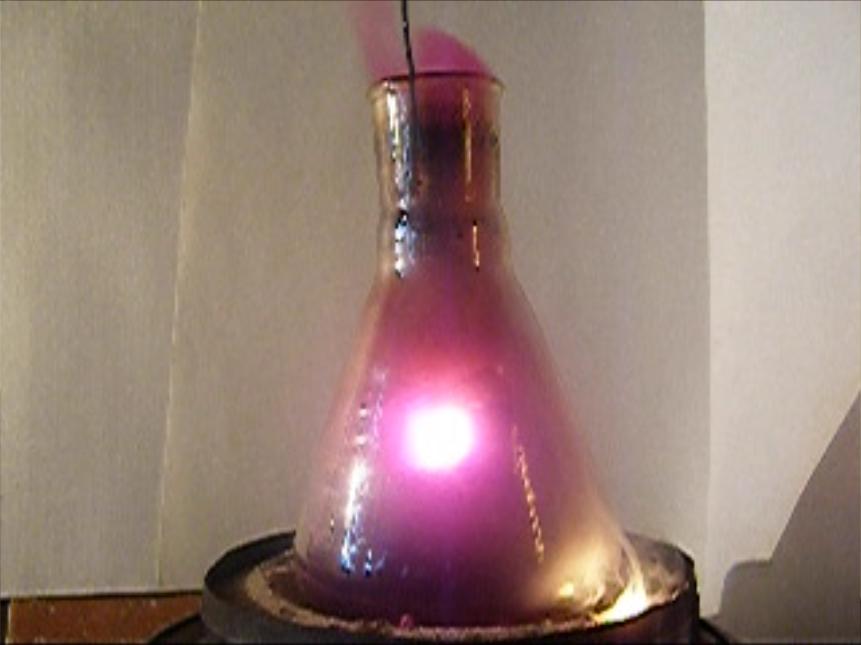 Восстановительные свойства
Mg и Ca способны восстанавливать редкие металлы ( ниобий, тантал, молибден, вольфрам, титан) из их оксидов.  (Магний-, Кальцийтермия)
   0      +4             +2        0
2Mg + TiO2 = MgO + Ti
                      _
                    4е
Оксиды металлов II группы главной подгруппы
Оксиды бериллия, магния и щелочноземельных металлов – тугоплавкие вещества, устойчивые к высоким температурам. Все оксиды, кроме оксида бериллия – основные.
                                                            t
Получение:	CaCO3= CaO+CO2
Все оксиды, кроме MgO, бурно реагируют с водой.
		CaO+ H2O=Ca(OH)2

CaO – негашеная известь       используются в строительстве
MgO – жженая магнезия
Гидроксиды металлов II группы главной подгруппы
Гидроксиды – являются щелочами.
Растворимость гидроксидов усиливается в ряду:
Ca(OH)2 – Sr(OH)2 – Ba(OH)2 

Получение:            CaO + H2O = Ca(OH)2
		реакция гашения извести

Ca(OH)2 –  раствор называется  известковой водой (исп. в строительстве)
Ca(OH)2 –   белая  взвесь в воде называется известковое молоко (исп. при очистке свекловичного сахара)
Соли
Получение:  взаимодействием металлов с кислотами
Be + H2SO4 = BeSO4 + H2     Сульфаты – растворимы у Be и Mg
Ca + HCL = CaCl2 +H2       Галогениды – хорошо растворимы 
Mg + HI = MgI2 + H2                в воде
Карбонаты  (CaCO3, MgCO3) – плохо растворимы в воде
Сульфиды  (CaS, MgS) щелочноземельных металлов из-за примесей тяжелых металлов могут светиться в темноте после специального освещения. Используются для получения флюорисцентных красок – фосфорОв.
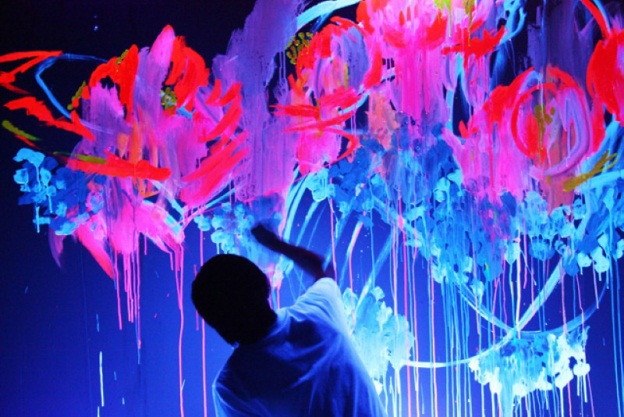 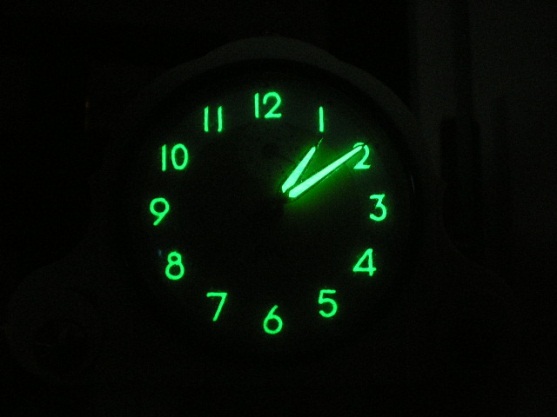 Важнейшие соединения элементов II группы главной подгруппы
CaCO3  Карбонат кальция
Наиболее распространенное на Земле соединение. Встречается в виде мела, мрамора, известняка.
			
			известковой щебенкой укрепляют
 			дороги


Природный мел используют для
производства мелков,
зубной пасты,
бумаги, резины, побелки
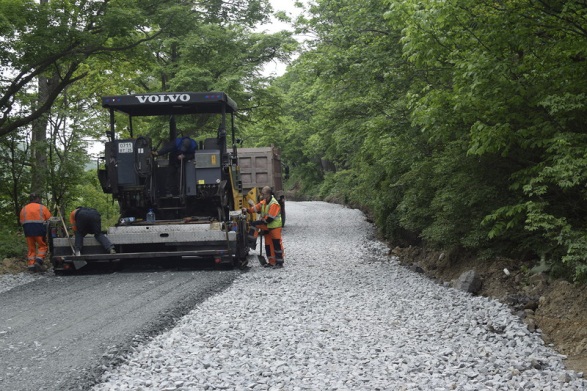 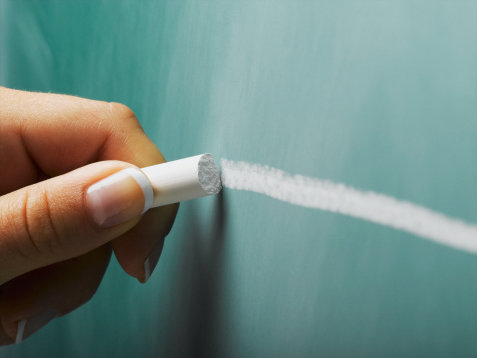 MgCO3 карбонат магния
Используют при производстве кирпича, стекла, цемента, в металлургии для перевода пустой породы в шлак
CaSO4 сульфат кальция
Используют его минерал, гипс, в строительстве, медицине. Для архитектуры и изобразительного творчества из гипса получают алебастр:
2CaSO4*H2O + 3H2O = 2(CaSO4*2H2O) + Q 

Алебастр упоминается в Библии, где он обычно
называется Восточный алебастр, так как изделия
из него в то время привозились с Дальнего Востока.
Греческое название alabastrites, предполагалось,
произошло от названия города Алебастрон
в Египте, где камень добывался
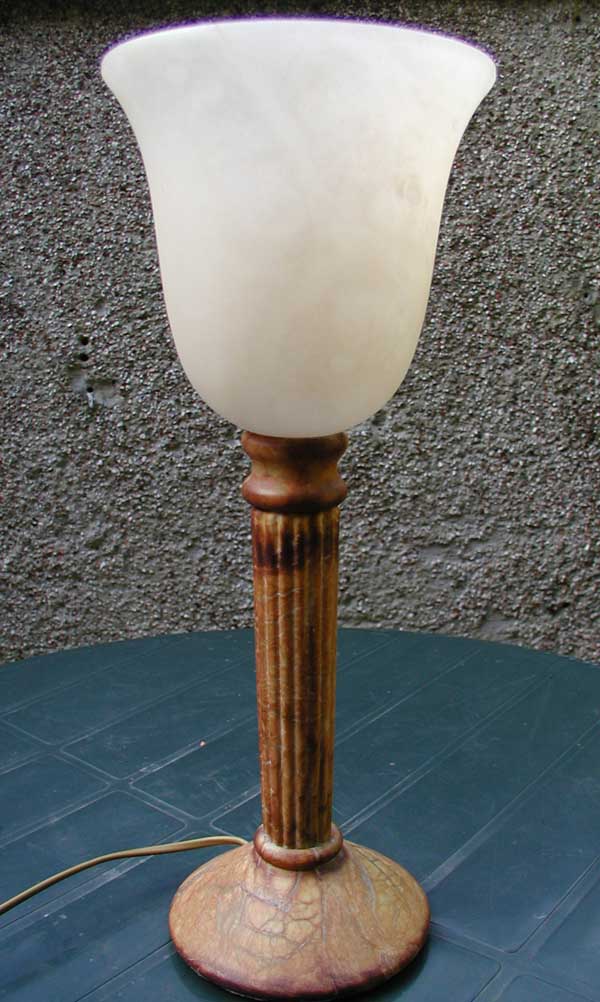 «Восточный» алебастр высоко ценился, из него делалась маленькие сосуды для парфюмерных изделий и вазы для мазей, которые назывались alabastra, что также могло быть источником происхождения названия. 
Алебастр также использовали в Египте для изготовления погребальных сосудов и различных культовых и погребальных изделий. Роскошный саркофаг, изготовленный из цельного блока кальцитового алебастра из Алебастронат, находится в Музее Соана в Лондоне. Он был обнаружен Джованни Бельцони в 1817 году в могиле Сети I около Фив. Саркофаг был приобретён сэром Джоном Соаном, изначально для Британского музея.
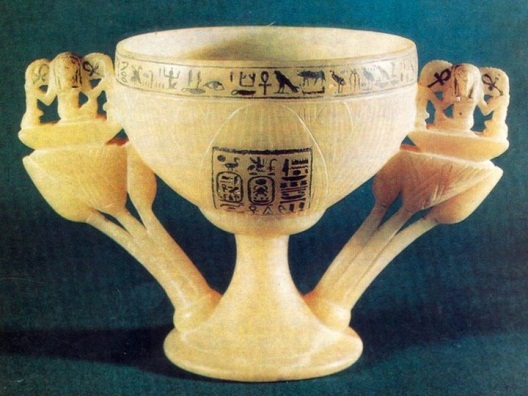 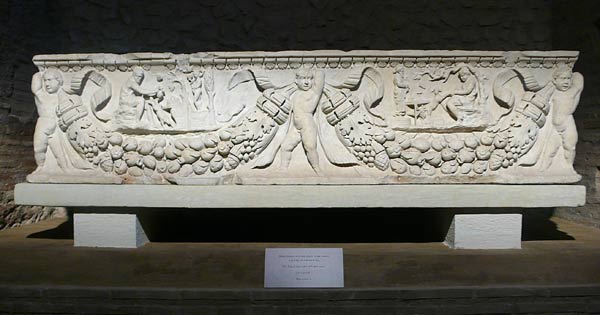 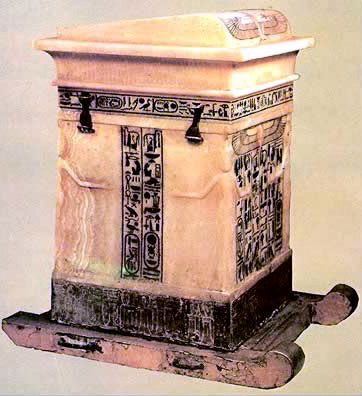 MgSO4  сульфат магния
Английская или «горькая соль». Используется в медицине в качестве слабительного средства. Придает соленый вкус морской воде.




BaSO4  сульфат бария
Нерастворимое соединение, способное задерживать рентгеновские лучи. Используется в медицине «Баритовая каша» для диагностики заболеваний желудочно-кишечного тракта.
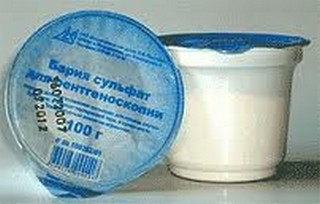 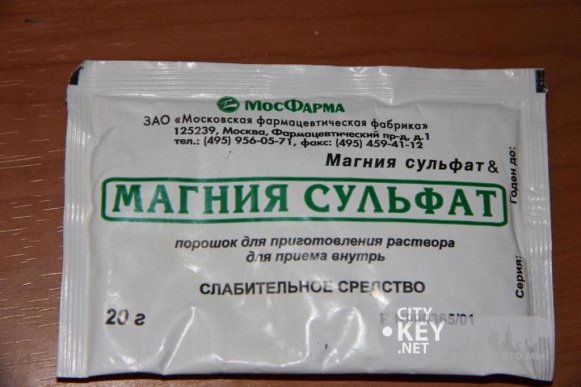 Ca3(PO4)2 фосфат кальция
Входит в состав фосфоритов и апатитов
Входит в состав костей и зубов человека
и животных
В организме человека
содержится около 1 кг Ca



						         при недостатке Ca
						      возможны серьезные
						         заболевания
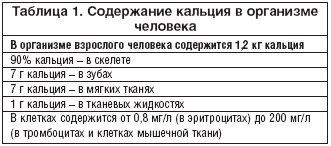 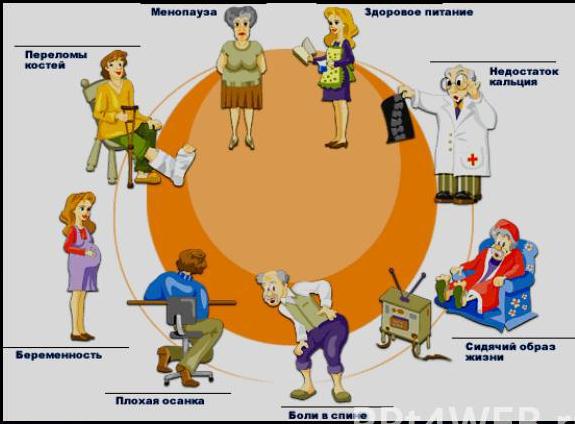 Человек должен получать в день 1.5 г Ca
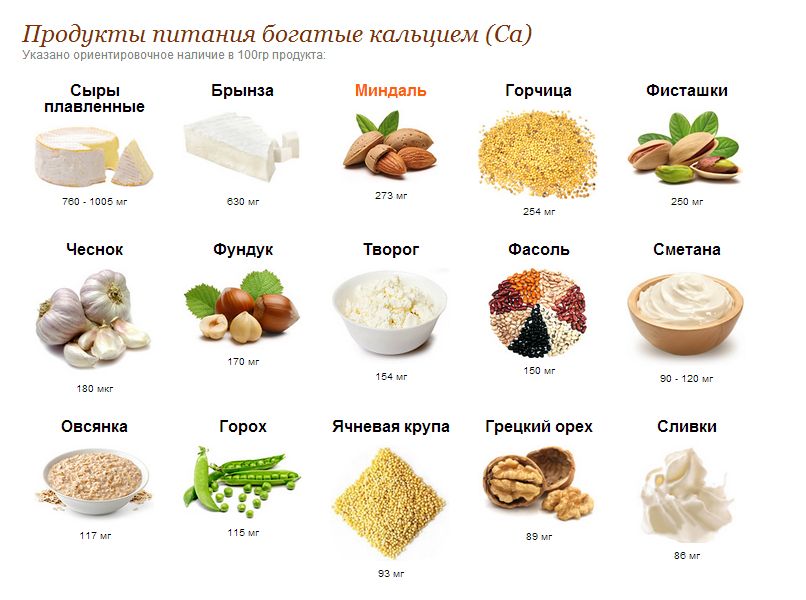 В организме человека содержится
около 40 г Mg
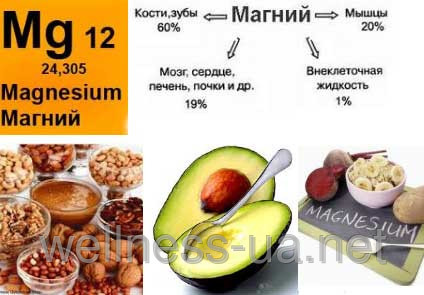 Человек должен получать в день 0,8-1 г Mg